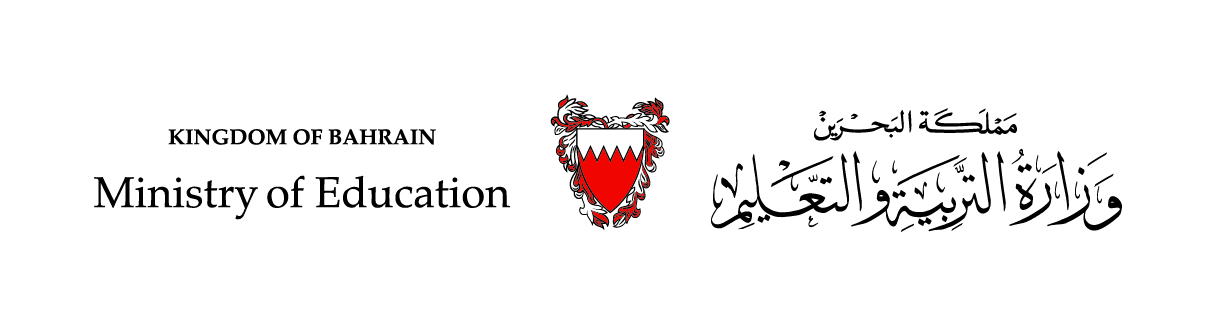 English
Family and Friends
Grade 6
Semester 2

Extensive Reading: Gold
(Part 1: The Gold Rush)
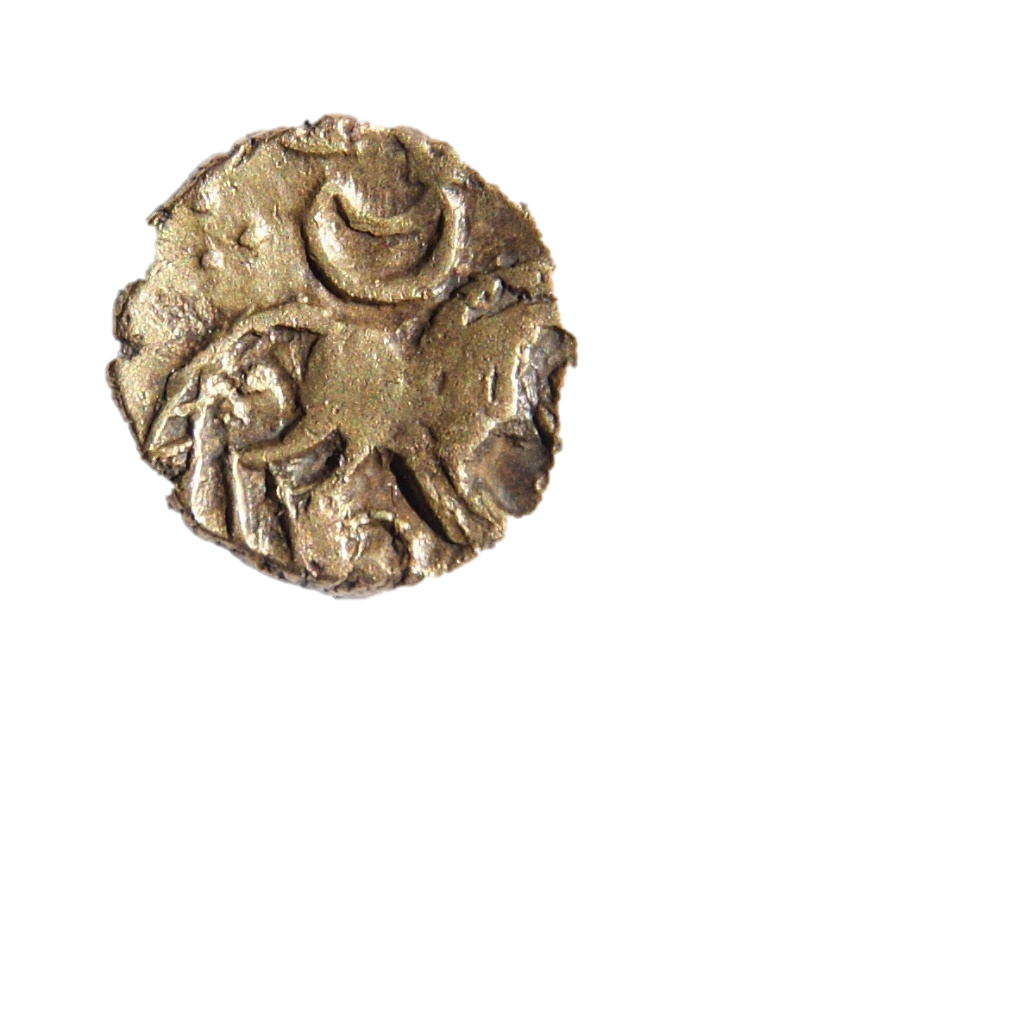 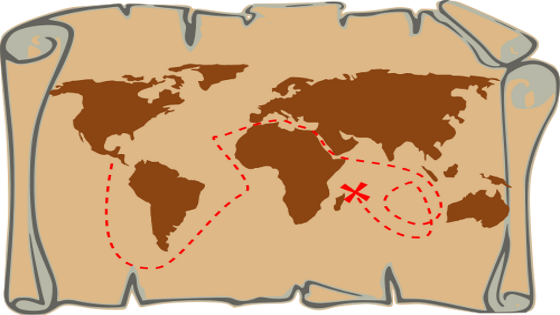 This Photo by Unknown Author is licensed under CC BY
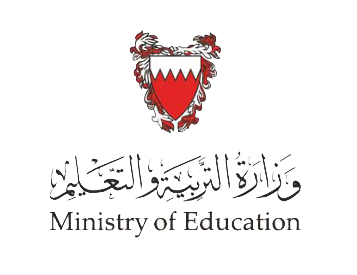 Lesson Objective
1. To identify new words related to a text. 
2. To extract specific information from a text.
Ministry of Education-Second Semester-2020/2021
English -Grade 6-Extensive reading-Part 1- The Gold Rush
Pre-reading
Use a dictionary to find out the meaning of these words.
gold
famous
metal
rich
stones
tourists
camp
tent
Ministry of Education-Second Semester-2020/2021
English -Grade 6-Extensive reading-Part 1- The Gold Rush
New Words
Click for answers
After reading the words, match each word with its meaning.
gold
rich
famous
metal
Ministry of Education-Second Semester-2020/2021
English -Grade 6-Extensive reading-Part 1- The Gold Rush
Click for answers
New Words
After reading the words, match each word with its meaning.
stones
tourist
tent
map
English -Grade 6-Extensive reading-Part 1- The Gold Rush
Ministry of Education-Second Semester-2020/2021
Reading Time
Reading Tip!
Use any visual clues to predict what the text will be about.
1-Open your class book p. 92
2-Look at the pictures. What can you see?
3-What country is it and what are people looking for?
Ministry of Education-Second Semester-2020/2021
English -Grade 6-Extensive reading-Part 1- The Gold Rush
While-reading
Read paagraphs1 and 2, then answer the questions by choosing the correct answer.
The Gold Rush started when:
Over 300,000 people travelled to California to look for gold:
between 1884 and 1855
A
A
many people who worked in a mill in California found gold.
B
James Marshall saw little pieces of shiny yellow metal in the river.
in 1848
B
people from all over the world found gold.
C
C
between 1848 and 1855
Ministry of Education-Second Semester-2020/2021
English -Grade 6-Extensive reading-Part 1- The Gold Rush
While-reading
Read paragraph 3, then answer the questions by choosing the correct answer.
Many prospectors travelled to California:
Prospectors are:
the American people.
A
by ship, and some travelled overland on horses and wagons.
A
B
the people who travel a lot.
B
by ship only.
C
overlandon horses and wagons.
C
the people looking for gold.
Ministry of Education-Second Semester-2020/2021
English -Grade 6-Extensive reading-Part 1- The Gold Rush
While-reading
Read paragraphs 4 and 5, then answer the questions by choosing the correct answer.
Looking for gold was:
When the gold ran out:
A
very easy.
everyone left the camps and tried somewhere else.
A
B
very hard.
B
most prospectors became poor.
little hard.
life became very hard.
C
C
Ministry of Education-Second Semester-2020/2021
English -Grade 6-Extensive reading-Part 1- The Gold Rush
Click for answers
While-reading
Read paragraphs 3,4,5 and write (T) for true sentences and (F) for false ones.
1- People who studied about gold are called prospectors.                            ______
2- People found Gold by ‘panning for gold’.                                                   _______             3- After a few years, most of the gold from the rivers were gone.                  ______
4- People can visit Orlando to find out about life during the Gold Rush.       ______
F
T
T
F
Ministry of Education-Second Semester-2020/2021
English -Grade 6-Extensive reading-Part 1- The Gold Rush
Click for answers.
Post-reading
Answer the following questions.
Write the steps of ‘panning for gold’.
1-They put water and small stones into the pan.
2-They shook the pan. 
3-As gold is heavier, it went to the bottom of the pan, where the prospector could find easily.
Write 2 facts about Gold Rush.
1- People used their old ships to build houses.” Today you can still see old ships below buildings in San Francisco.
2-Children play ‘panning for gold’ games at parties.
Ministry of Education-Second Semester-2020/2021
English -Grade 6-Extensive reading-Part 1- The Gold Rush
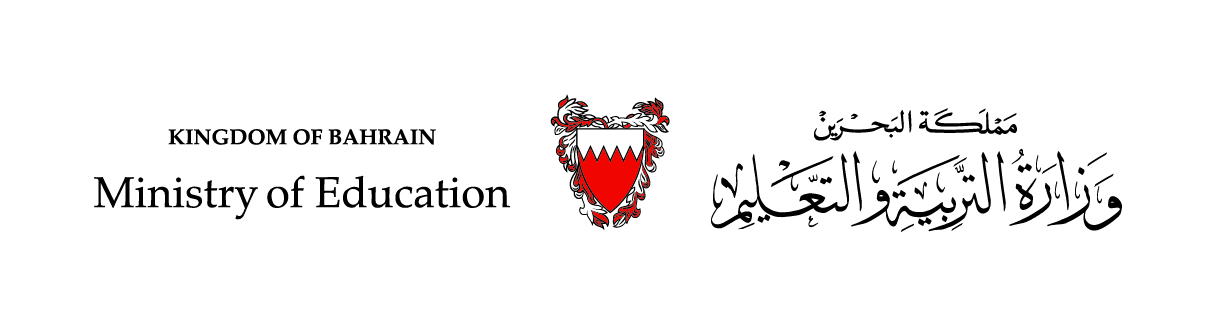 English
Family and Friends
Grade 6
Semester 2

Extensive Reading: Gold
(Part 2: King Midas and the Golden Touch)
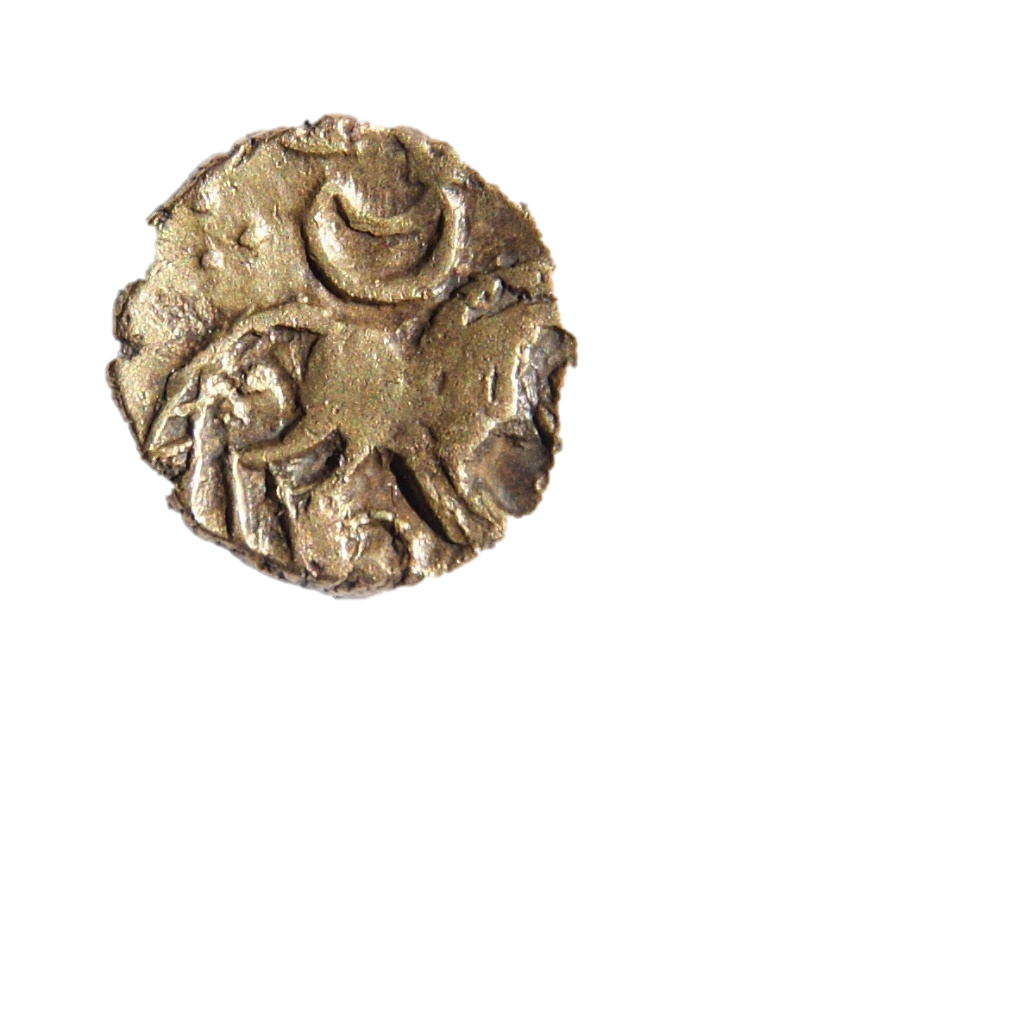 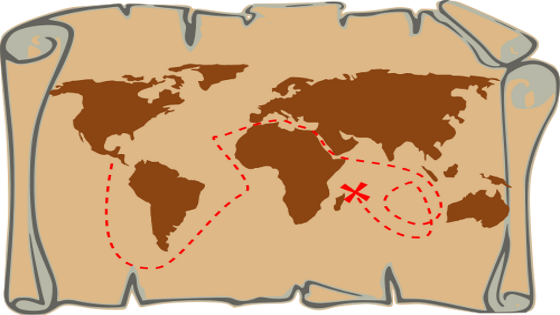 This Photo by Unknown Author is licensed under CC BY
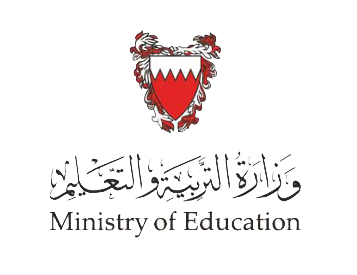 Lesson Objective
1. To identify new words related to a text. 
2. To extract specific information from a text.
Ministry of Education-Second Semester-2020/2021
English -Grade 6-Extensive reading-Part 2- King Midas and the Golden Touch
Pre-reading
Use a dictionary to find out the meaning of these words.
ancient
palace
statues
camp
wish
coins
Ministry of Education-Second Semester-2020/2021
English -Grade 6-Extensive reading-Part 2- King Midas and the Golden Touch
Click for answers.
New Words
Match each word with its meaning.
ancient
coins
palace
statues
Ministry of Education-Second Semester-2020/2021
English -Grade 6-Extensive reading-Part 2- King Midas and the Golden Touch
Reading Time
Reading Tip!
Use words in the title to give you clues about the story.
1-Open your class book p. 93.
2-Look at the pictures. What can you see?
3-What is the story about?
Ministry of Education-Second Semester-2020/2021
English -Grade 6-Extensive reading-Part 2- King Midas and the Golden Touch
While-reading
Read and answer the questions. Click the correct answer.
The king and his family lived in:
The name of the king:
The king and his family lived in:
The name of the king:
King Alexander
A
A
the castle.
B
King Midas
B
a palace.
King Solon
a beautiful garden.
C
C
Ministry of Education-Second Semester-2020/2021
English -Grade 6-Extensive reading-Part 2- King Midas and the Golden Touch
While-reading
Read and answer the questions. Click the correct answer.
The king’s daughter was picking __________________ for her room.
The king had ________________ more than any other king in the world.
beautiful gardens
A
A
flowers
B
gold
B
plants
children
C
C
wild flowers
Ministry of Education-Second Semester-2020/2021
English -Grade 6-Extensive reading-Part 2- King Midas and the Golden Touch
While-reading
Click for answers.
Read and write (T) for true sentences and (F) for false ones.
1- Long ago in Athens, there was a king named Midas.                                 ______
2- King Midas made 3 wishes overall.                                                               _______             3- The king touched everything in his garden and turned it into gold.         _______   
4- The king didn’t learn his lesson.                                                                      ______
F
T
T
F
Ministry of Education-Second Semester-2020/2021
English -Grade 6-Extensive reading-Part 2- King Midas and the Golden Touch
Post-reading
Click for answers.
Answer the following questions.
Why was king Midas greedy?
The palace of King Midas was full of gold statues, gold jewellery and gold coins but he always wanted more.
Why was his wish a bad idea?
His wish was a bad idea because he wished to turn everything he touched to become gold. The king couldn’t eat or drink because food and water would turn gold when touched his lips or hands. Even his daughter became gold when she touched his hand.
Ministry of Education-Second Semester-2020/2021
English -Grade 6-Extensive reading-Part 2- King Midas and the Golden Touch
End of the Lesson
Ministry of Education-Second Semester-2020/2021
English -Grade 6-Extensive reading: Gold